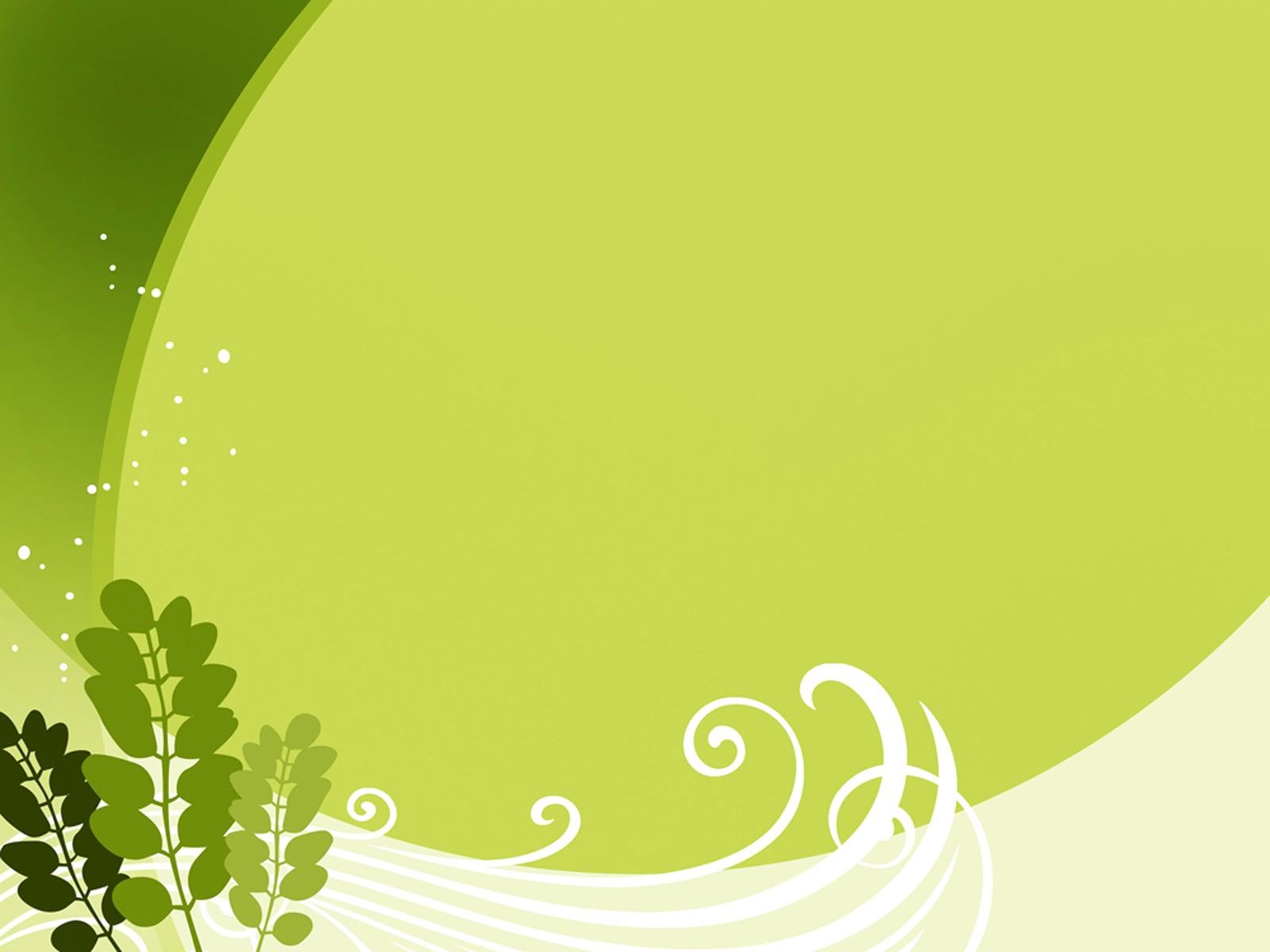 “Đêm tháng năm chưa nằm đã sáng
Ngày tháng mười chưa cười đã tối”
Câu tục ngữ trên đã rất gần gũi với người dân Việt Nam. Nội dung của nó thể hiện hiện tượng tự nhiên diễn ra hàng năm ở nước ta, đó là hiện tượng ngày đêm dài ngắn theo mùa. Đây chính là một hệ quả được sinh ra từ chuyển động của TĐ quanh MT.
 Trong thực tế, hiện tượng này diễn ra như thế nào trên TĐ? Còn hệ quả nào khác sinh ra từ chuyển động của TĐ quanh MT?
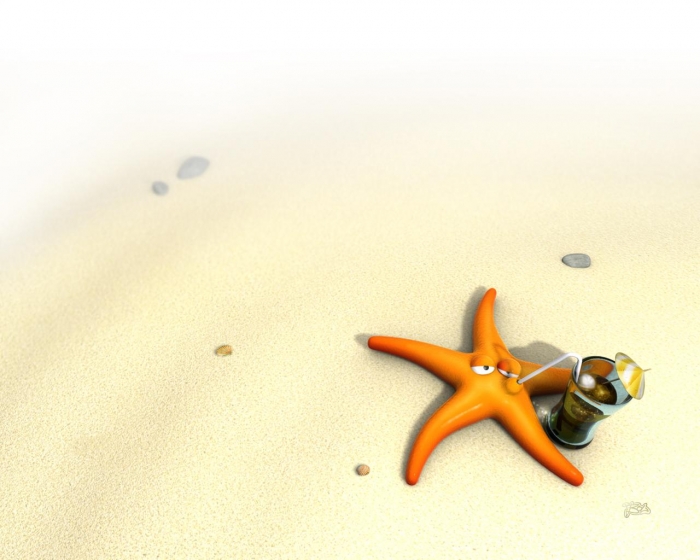 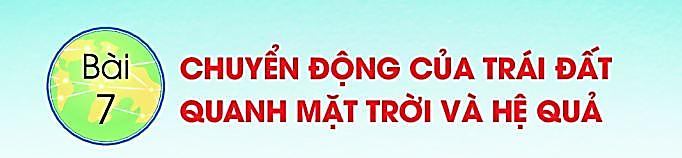 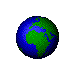 1. Chuyển động của Trái Đất quanh Mặt Trời
21 - 3(Xuân phân)
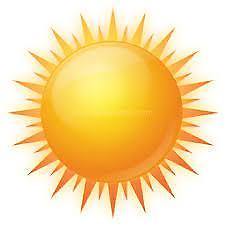 (22 - 6 Hạ chí)
22 - 12(Đông chí)
23 - 9 
(Thu phân)
Hình: Chuyển động của Trái Đất quanh Mặt Trời
I. Chuyển động của Trái Đất quanh Mặt Trời
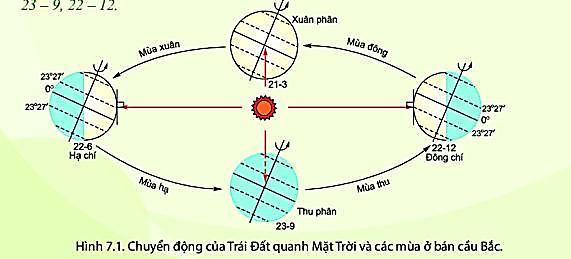 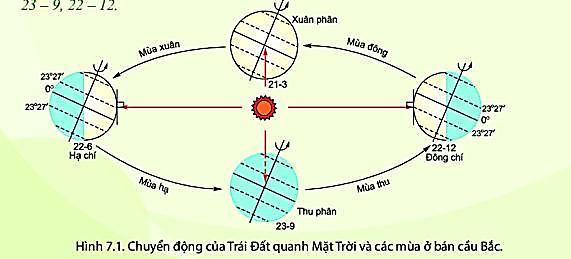 Dựa vào hình 1, hãy điền tiếp vào nội dung sau về đặc điểm chuyển động của Trái Đất quanh Mặt Trời:
+ Hình dạng quỹ đạo :…………………………………………………...................
+ Hướng chuyển động:……………………………………………………………..
+ Thời gian quay hết 1 vòng :……………………………………………...............
+ Góc nghiêng và hướng của trục: ..……………………………………………….
I. Chuyển động của Trái Đất quanh Mặt Trời
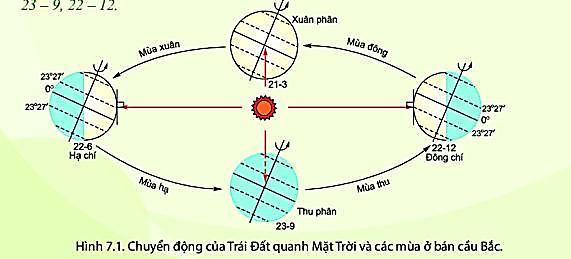 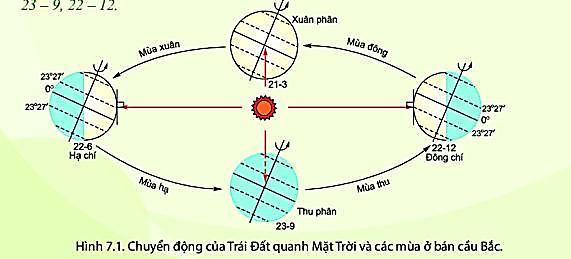 Dựa vào hình 1, hãy điền tiếp vào nội dung sau về đặc điểm chuyển động của Trái Đất quanh Mặt Trời:
+ Hình dạng quỹ đạo :…………………………………………………...................
+ Hướng chuyển động:……………………………………………………………..
+ Thời gian quay hết 1 vòng :……………………………………………...............
+ Góc nghiêng và hướng của trục: ..……………………………………………….
Hình elip gần tròn
Tây sang Đông (ngược chiều kim đồng hồ)
365 ngày 6 giờ (≈ 1 năm)
Trục nghiêng 66o33’ trên mặt phẳng quỹ đạo và không đổi hướng.
II. Hệ quả chuyển động của Trái Đất quanh Mặt Trời
1. Hiện tượng mùa
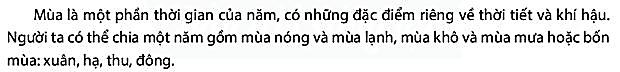 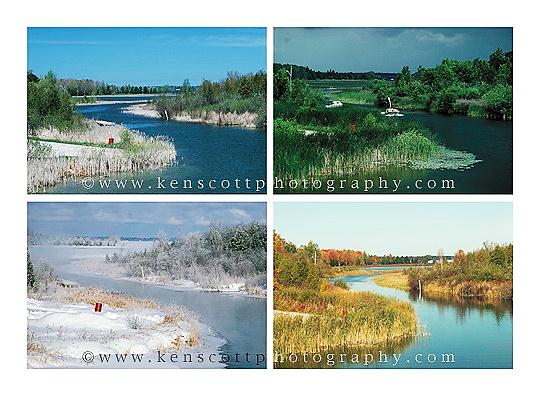 Mùa xuân
Mùa hạ
Mùa đông
Mùa thu
II. Hệ quả chuyển động của Trái Đất quanh Mặt Trời
1. Hiện tượng mùa
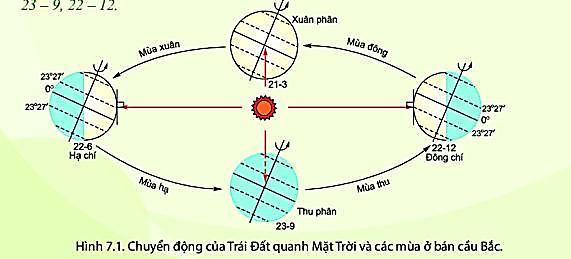 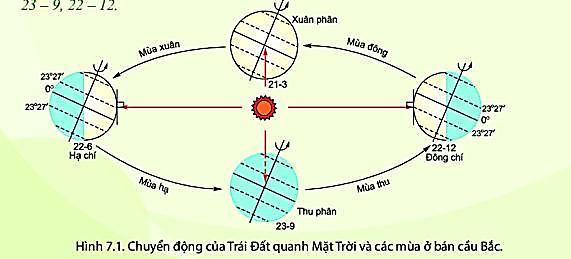 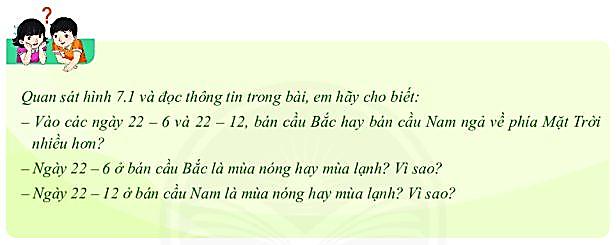 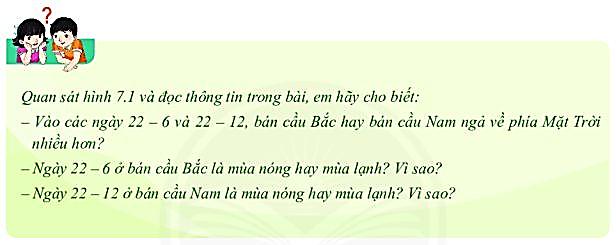 II. Hệ quả chuyển động của Trái Đất quanh Mặt Trời
1. Hiện tượng mùa
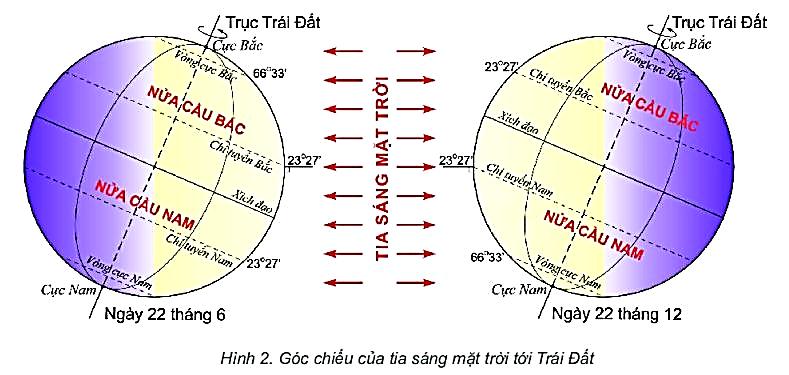 NGÀY 22/6 (HẠ CHÍ)
- Nửa cầu Bắc: mùa nóng
Vì nửa cầu Bắc ngả về Mặt Trời 
góc chiếu của tia sáng MT lớn
 nhận được nhiều ánh sáng và nhiệt

- Nửa cầu Nam: mùa lạnh
Vì nửa cầu Nam không ngả về Mặt Trời
góc chiếu của tia sáng MT nhỏ
 nhận được ít ánh sáng và nhiệt
II. Hệ quả chuyển động của Trái Đất quanh Mặt Trời
1. Hiện tượng mùa
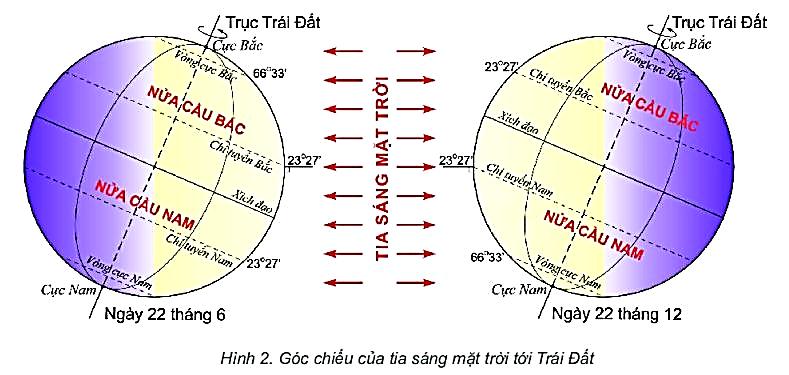 NGÀY 22/12 (ĐÔNG CHÍ)
- Nửa cầu Bắc: mùa lạnh
Vì nửa cầu Bắc không ngả về Mặt Trời 
góc chiếu của tia sáng MT nhỏ
 nhận được ít ánh sáng và nhiệt

- Nửa cầu Nam: mùa nóng
Vì nửa cầu Nam ngả về Mặt Trời
góc chiếu của tia sáng MT lớn
 nhận được nhiều ánh sáng và nhiệt
 Mùa 2 nửa cầu Bắc và Nam trái ngược nhau.
II. Hệ quả chuyển động của Trái Đất quanh Mặt Trời
1. Hiện tượng mùa
Điền vào bảng sau về thời gian các mùa ở 2 nửa cầu
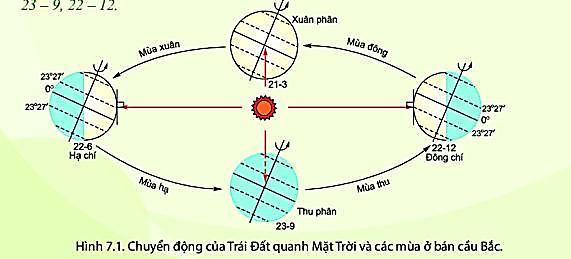 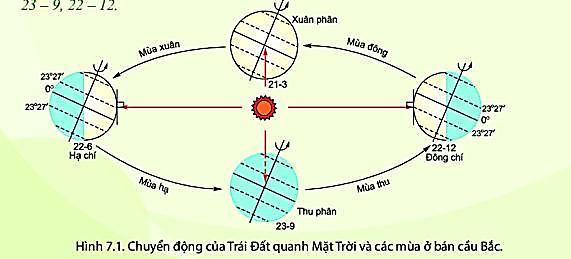 Xuân
Thu
Lạnh
Nóng
Đông
Hạ
Xuân
Thu
Nóng
Lạnh
Hạ
Đông
II. Hệ quả chuyển động của Trái Đất quanh Mặt Trời
1. Hiện tượng mùa
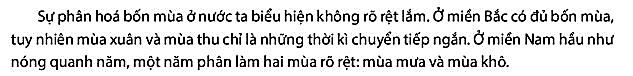 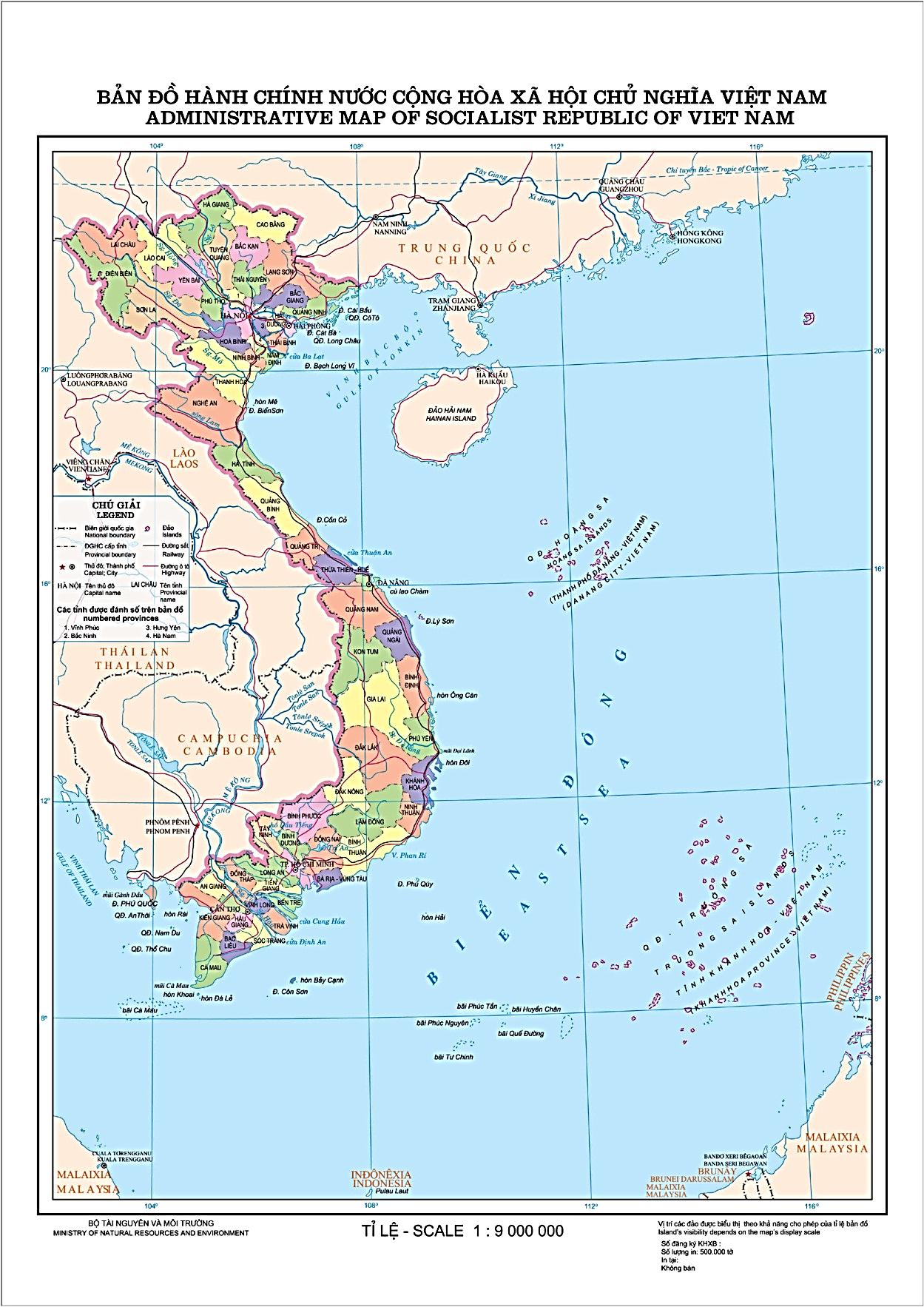 II. Hệ quả chuyển động của Trái Đất quanh Mặt Trời
2. Hiện tượng ngày đêm dài - ngắn theo mùa
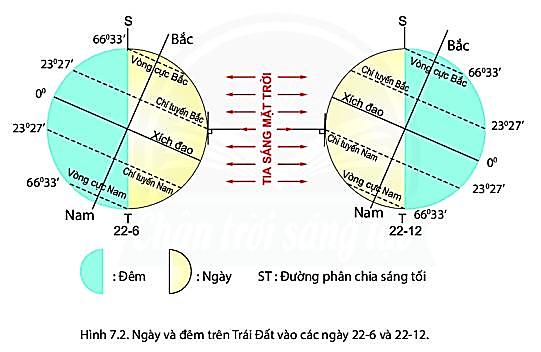 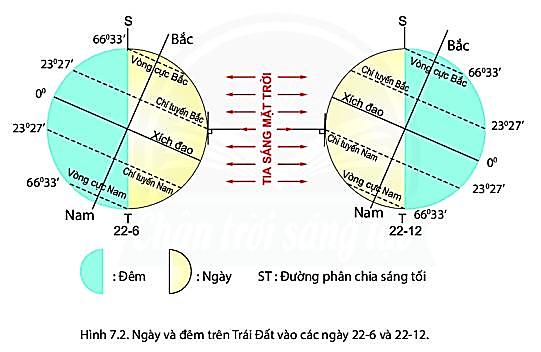 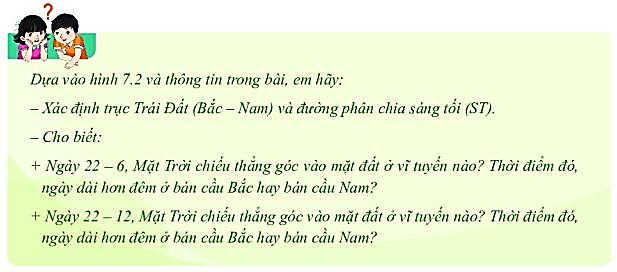 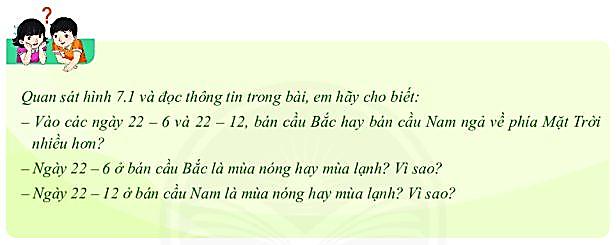 II. Hệ quả chuyển động của Trái Đất quanh Mặt Trời
2. Hiện tượng ngày đêm dài - ngắn theo mùa
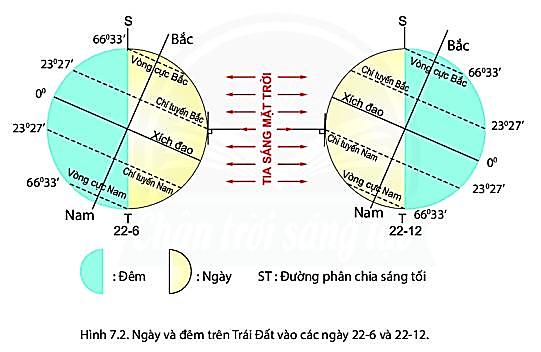 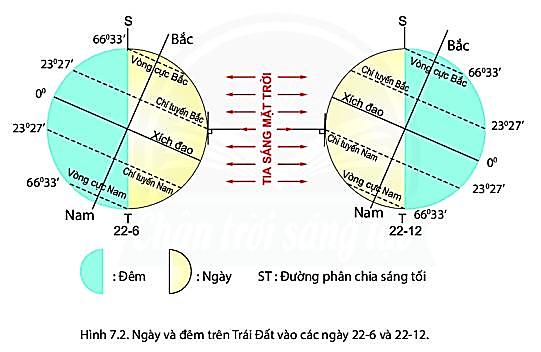 Điền bảng sau:
II. Hệ quả chuyển động của Trái Đất quanh Mặt Trời
2. Hiện tượng ngày đêm dài - ngắn theo mùa
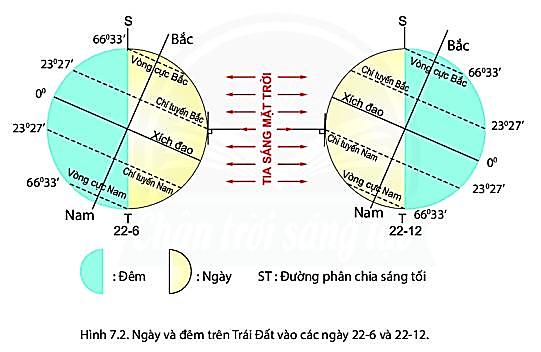 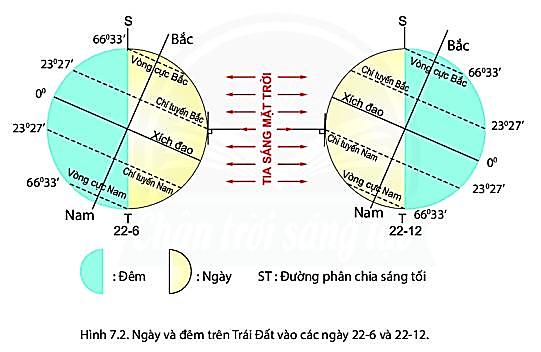 Điền bảng sau:
Lạnh
Nóng
Ngày < đêm
Ngày > đêm
Lạnh
Nóng
Ngày < đêm
Ngày > đêm
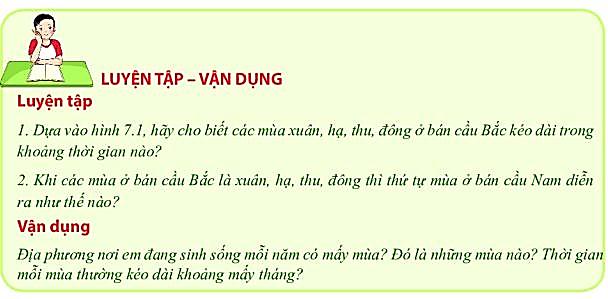 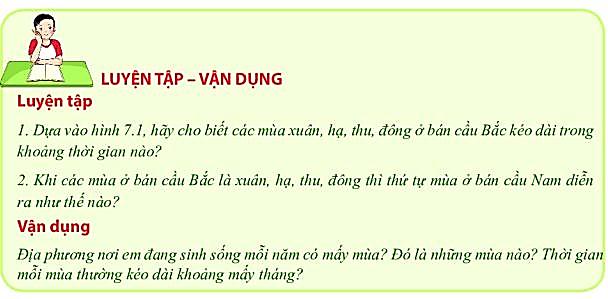 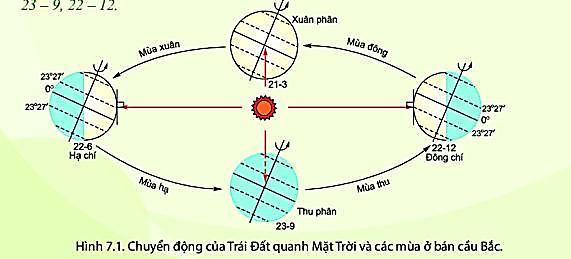 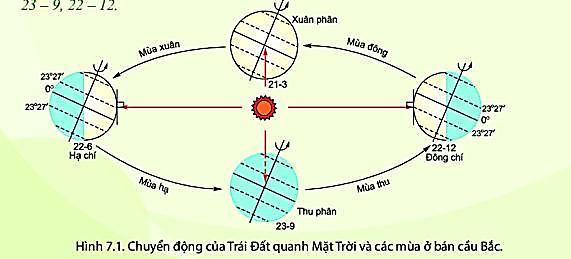 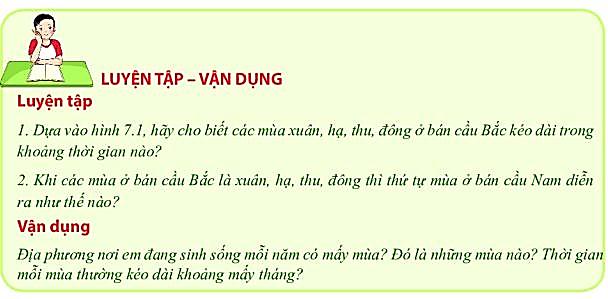 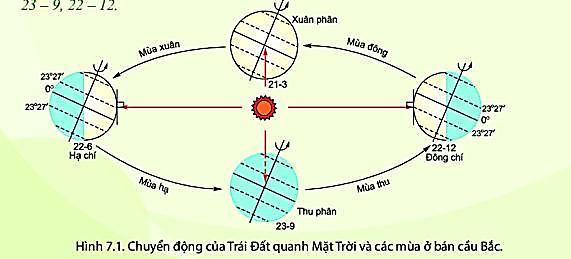 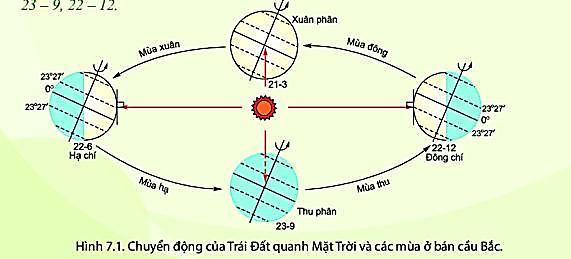 Xuân
Thu
Lạnh
Nóng
Đông
Hạ
Xuân
Thu
Nóng
Lạnh
Hạ
Đông
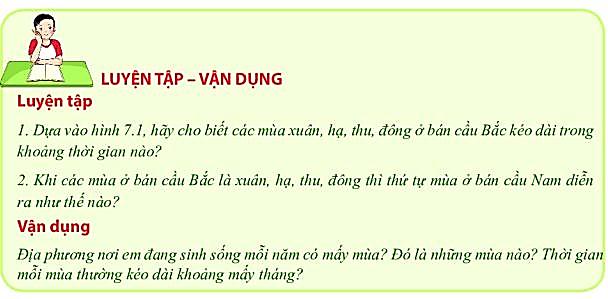 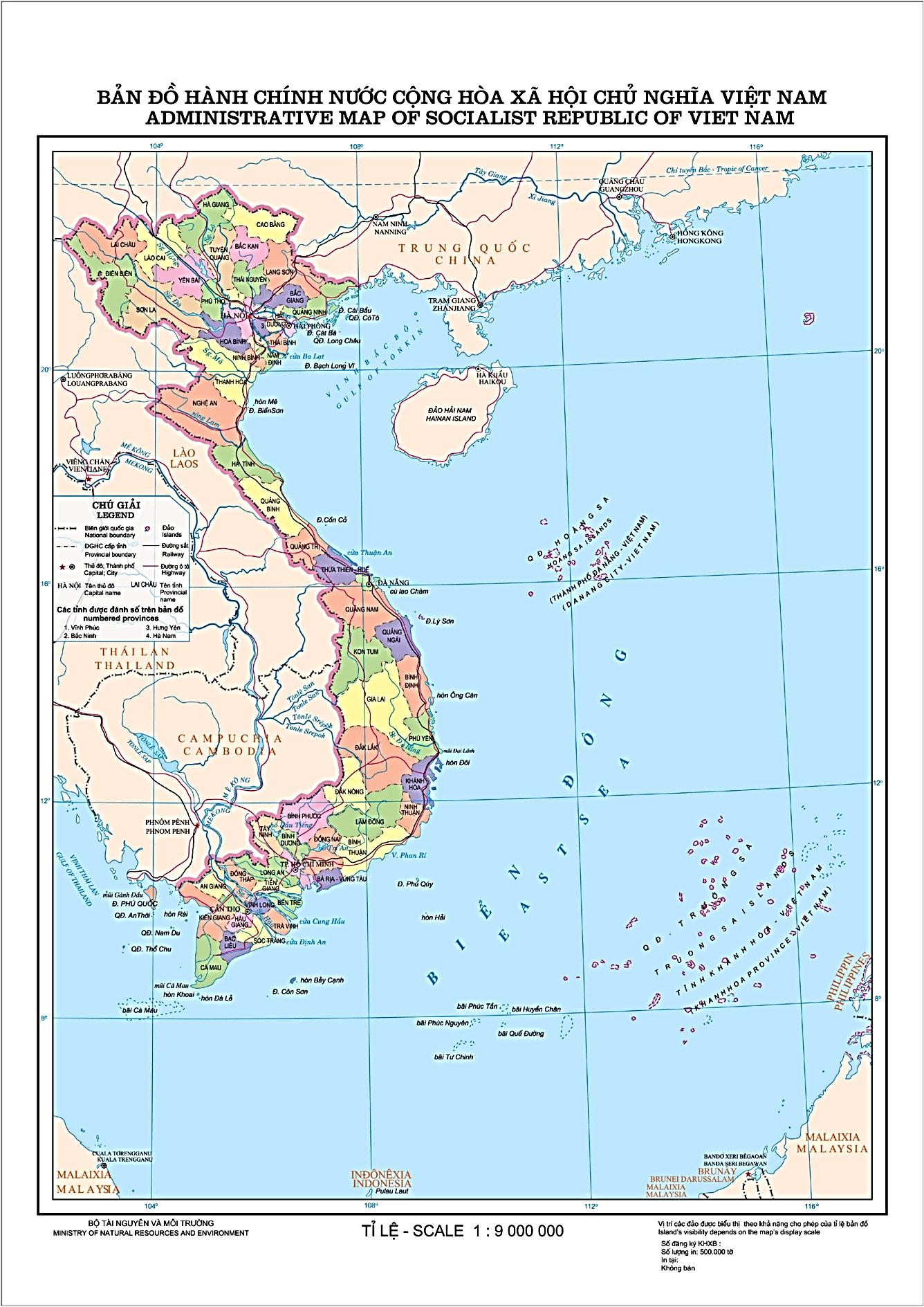 NỘI DUNG CHÍNH
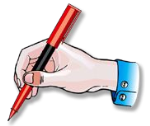 BÀI 7: CHUYỂN ĐỘNG CỦA TRÁI ĐẤT QUAY QUANH MẶT TRỜI VÀ HỆ QUẢ
I. Chuyển động của Trái Đất quanh Mặt Trời
+ Hình dạng quỹ đạo :………………………………………...................
+ Hướng chuyển động:…………………………………………………..
+ Thời gian quay hết 1 vòng :……………………………………...............
+ Góc nghiêng và hướng của trục: ………………………………………….
Hình elip gần tròn
Tây sang Đông (ngược chiều kim đồng hồ)
365 ngày 6 giờ (≈ 1 năm)
Trục nghiêng 66o33’ trên mặt phẳng quỹ đạo và không đổi hướng.
II. Hệ quả chuyển động của Trái Đất quanh Mặt Trời
1. Hiện tượng mùa
- Mùa 2 nửa cầu Bắc và Nam trái ngược nhau.
Thu
Xuân
Lạnh
Nóng
Đông
Hạ
Xuân
Thu
Nóng
Lạnh
Hạ
Đông
2. Hiện tượng ngày - đêm dài ngắn theo mùa
- Nửa cầu mùa nóng: Ngày dài hơn đêm.
- Nửa cầu mùa lạnh: Đêm dài hơn ngày.
- Xích đạo: Ngày = đêm